NGO LE TAN HIGH SCHOOL
Unit 2: A multicultural world 
Lesson: Language
Teacher: Thai Thi Phuong Lan
Period: 11     Class: 12A7
Unit
2
A MULTICULTURAL WORLD
FAMILY LIFE
Unit
12TH GRADE
LANGUAGE
Lesson 2 – Period: 11
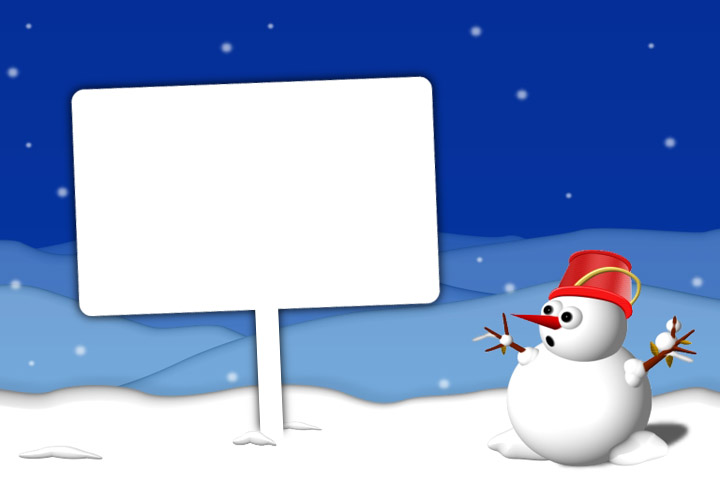 WARM-UP
PRONUNCIATION
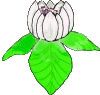 1. A. admire 		B. delicious	
C. identity			D. spicy 
2. A. variety 		B. diversity	
C. cuisine			D. designer
3. A. account		B. founder 	
C. country			D. shouting
4. A. crowded		B. nowadays	
C. downtown		D.  knowledge
5. A. encourage		B. mountain	
C. countable			D. around
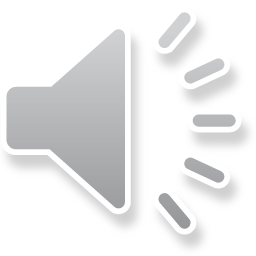 PRONUNCIATION
Listen and repeat. Then practise saying the words.
1
PRONUNCIATION
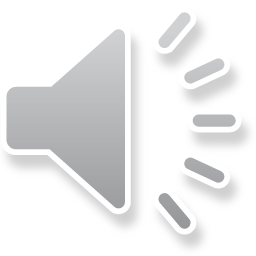 2
Work in pairs. Underline the words that contain the /ɔɪ/, /aɪ/, and /aʊ/ sounds. Listen and check. Then practise saying the sentences.
1. Joyce feels so proud to become a top designer.
2. The country’s identity as a separate nation was never destroyed. 
3. Mike and Diana came to the fair to enjoy food from around the world.
4. A noisy crowd cheered as the band finally appeared on stage.
5. The detective tried to find out where the strange sound came from
Joyce
proud
destroyed
identity
Mike
Diana
around
enjoy
crowd
finally
noisy
sound
tried
find
out
VOCABULARY
1
Match the words with their meanings.
the state of being liked or supported by many people
a
origin (n)
b
the activities that are organised to celebrate a special event
2. popularity (n)
c
the moment or place where something starts to exist
3. Identity (n)
d
the characteristics or beliefs that make people different from others
5. trend (n)
e
a general direction in which a situation is changing
4. festivities (n)
VOCABULARY
2
Complete the sentences using the correct forms of the words in 1.
1. Language is considered the most important feature of a nation’s _________.

2. Most New Year’s __________ begin on 31 December.
 3. The ________ of that custom is still a mystery to local people.
 
4. This article discusses current _________ in fashion styles among young people.
 
5. The ___________ of cycling among young people has increased.
identity
festivities
origin
trends
popularity
GRAMMAR
GRAMMAR
GRAMMAR
1
Circle the correct answer to complete each of the sentences
1. One of the most common traditions during the Mid-Autumn Festival is admiring full moon / the full moon. 
2. Charles Lindbergh was the first person to fly solo across Atlantic / the Atlantic.3. The Vietnamese women / Vietnamese women usually wear ao dai on special occasions.
4. Many students experience culture shock when they go to study in US / the US.5. My parents have never been to Rome / the Rome.
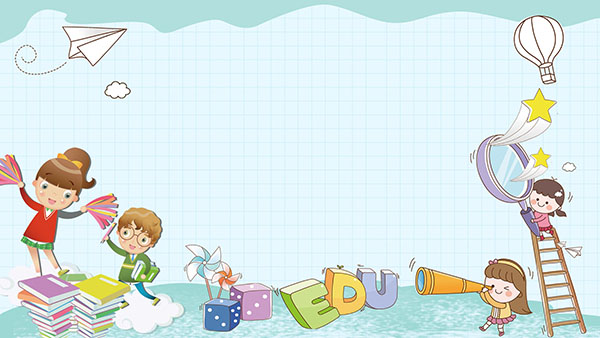 PRODUCTION
The growing _______ of fast food goes hand in hand with several health problems.
A. trend				B. popularity	
C. festivity			D. origin
tính phổ biến
This restaurant boasts a wide range of traditional Vietnamese ______.
A. cuisines			B. trends	
C. mysteries			D. origins
ẩm thực
This festival aims to strengthen local people’s sense of 	.
A. speciality	B. anxiety	
C. identity	D. cuisine
bản sắc
The__________of that ancient custom still remains a mystery to local people.
A. origin				B. confusion	
C. lifestyle			D. identity
nguồn gốc
Pizza is a popular food among young people in Hong Kong.(OPPOSITE)
A. famous
B. unknown
C. trendy
D. leading
phổ biến ≠ không biết
CONSOLIDATIONWrap – up:What have you learnt today?- Use the lexical items related to the topic A multicultural world;- Recognise and practise diphthongs /ɔɪ/, /aɪ/, and /aʊ/; - Review the use of articles
HOMEWORK
- Do exercises in the workbook.
- Prepare for Lesson 3 - Reading.
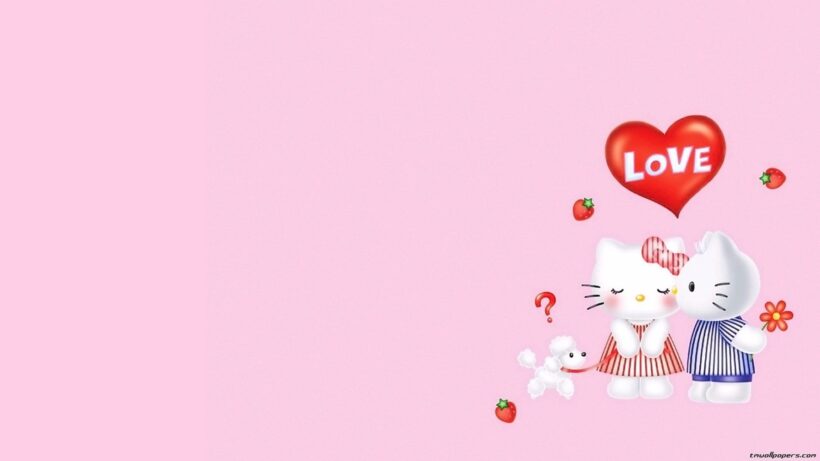 Thank for your attention!